Figure 2. Staging of FoxJ1 expression in the developing oro-facial/tooth structures: (A and B) E14.5 FoxJ1 staining of ...
Hum Mol Genet, Volume 17, Issue 23, 1 December 2008, Pages 3643–3654, https://doi.org/10.1093/hmg/ddn258
The content of this slide may be subject to copyright: please see the slide notes for details.
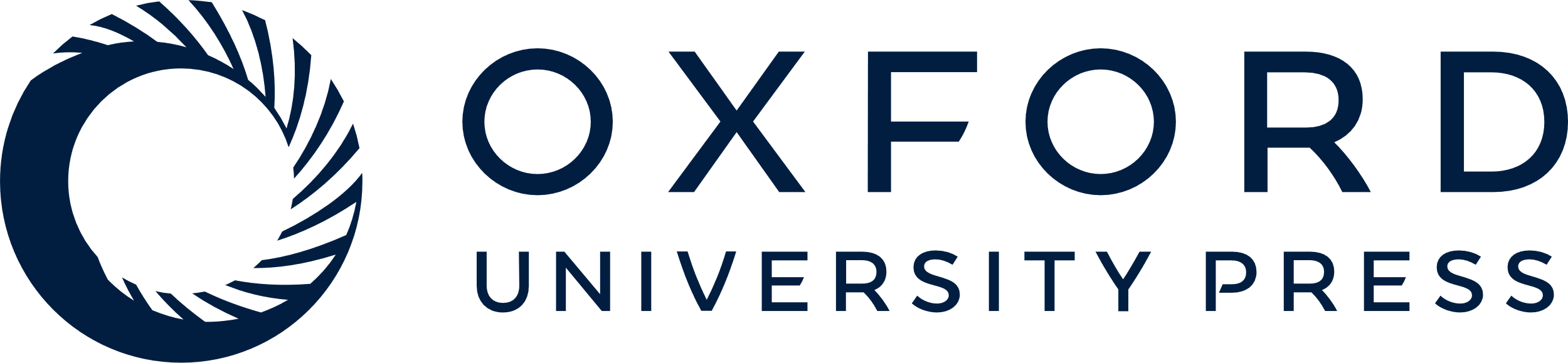 [Speaker Notes: Figure 2. Staging of FoxJ1 expression in the developing oro-facial/tooth structures: (A and B) E14.5 FoxJ1 staining of mouse incisors; (C and D) FoxJ1 expression in E14.5 molars, the tooth bud is outlined by the dotted line; (E and G) E16.5 and 17.5 mouse molar negative controls respectively; (F and H) neighboring sections of E16.5 and 17.5 molar tooth germs respectively, that are FoxJ1 antibody treated and detected by 3-3′-diaminobenzidine staining. FoxJ1 expression is not detected at these time points during embryogenesis (IEE, inner enamel epithelium; DM, dental mesenchyme; DE, dental epithelium).


Unless provided in the caption above, the following copyright applies to the content of this slide: © The Author 2008. Published by Oxford University Press. All rights reserved. For Permissions, please email: journals.permissions@oxfordjournals.org]